Topological Subsystem Codes with Local Gauge Group Generators
Martin Suchara

in collaboration with:
Sergey Bravyi and 
Barbara Terhal
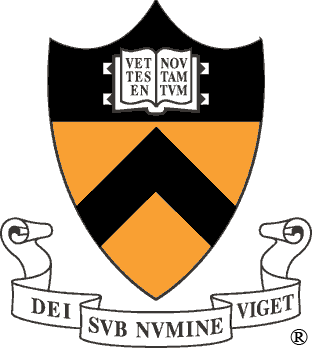 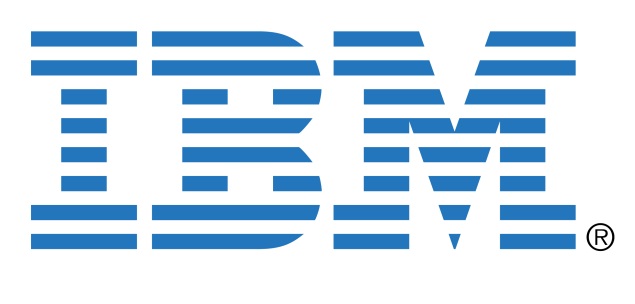 December 08, 2010
Quantum Error Correction (QEC)
Need error correction to build a practical quantum computer
Reliable quantum information storage and computation with unreliable components
Much more challenging than classically
Analog nature of quantum operations
New kinds of errors: partial bit flips, phase flips, small shifts
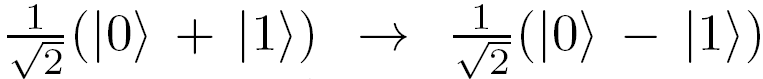 2
Some Milestones in QEC Research
Quantum block error correcting codes         (Shor, 1995)
Threshold theorem                                                                 (Knill et al., 1998)
Topological quantum codes                                              (Kitaev, 1997)
Subsystem codes                                              (Poulin, 2005 and Bacon, 2006)
3
Example – Topological Quantum Memory
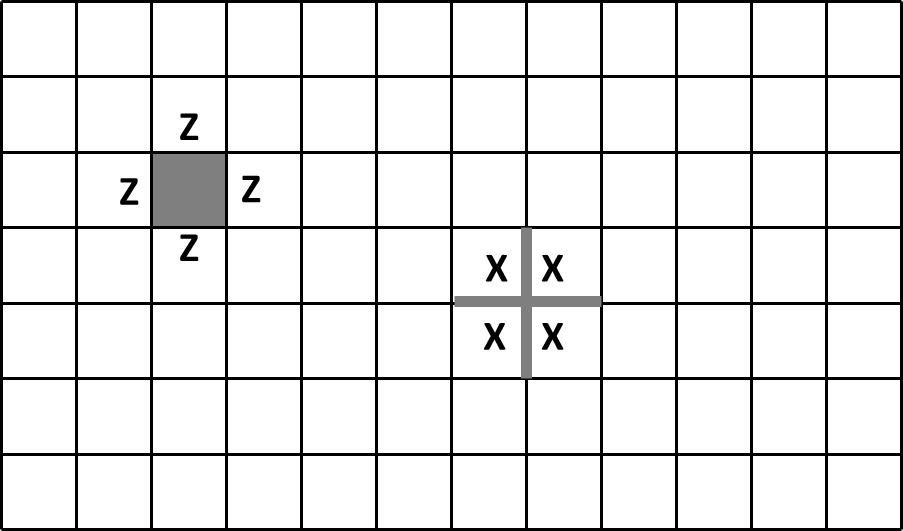 Qubits on links (or sites) in the lattice
Measuring these “check” operators  yields error syndromes
4
Example – Topological Quantum Memory
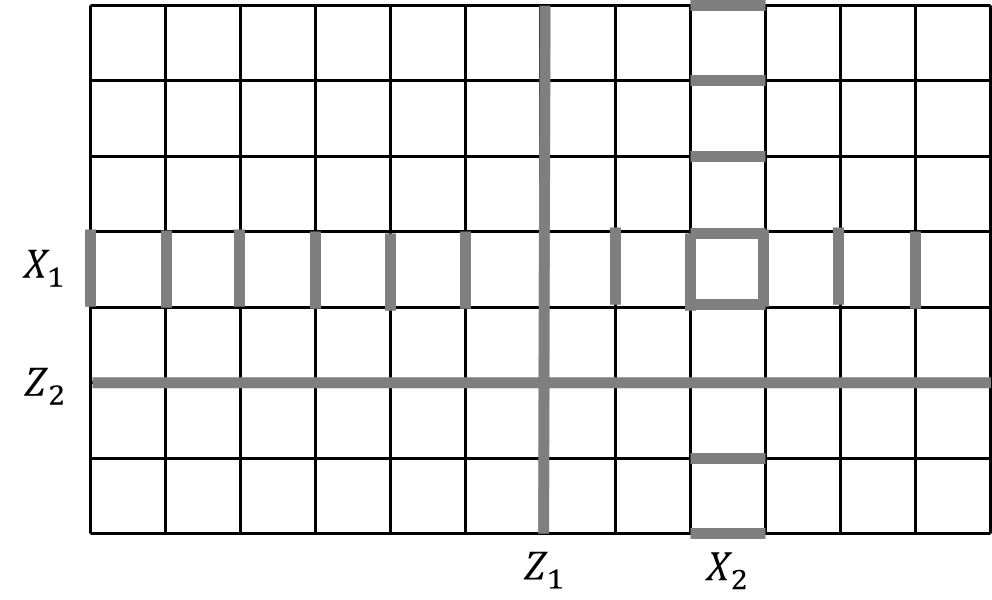 Logical operators
5
Advantages of Topological Stabilizer Codes
Qubits laid on two-dimensional grid
Local syndrome measurements
Can increase lattice size rather than concatenate smaller blocks
High threshold
Permit encoding of multiple qubits and implementation of some gates by code deformation
6
Error Correction with 2-Body Measurements (Bombin 2010)
Earlier codes: measurements of at least four neighboring qubits
Our code: only local two-qubit measurements
Simplifies physical implementation
Main questions
How should the lattice look like?
How should the decoding algorithm work?
Numerical value of the threshold?
7
Overview
Construction of topological subsystem codes
The five-squares code
Experimental evaluation of the threshold
Conclusion
8
Error Correcting Codes
Codespace is a subspace of a larger Hilbert space that encodes logical information
Syndrome measurements diagnose errors
Decoding algorithm returns system to the original logical state
Threshold: below some noise level error correction succeeds w. h. p.
9
Stabilizer Subsystem Codes
Stabilizer  codes characterized by the stabilizer group generated by 
Have     dimensional codespace:
     logical operators
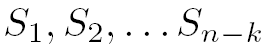 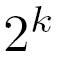 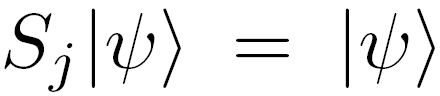 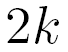 In subsystem codes some “logical” qubits do not encode any information 
Can simplify decoding
Characterized by gauge group: stabilizers + logicals acting on gauge qubits
10
Desired Code Properties
Syndromes can be extracted by measuring two-qubit gauge operators
Topological properties of the code: stabilizer group has spatially local generators
At least one logical qubit encoded
11
Kitaev’s Honeycomb Model on a Torus
Link operators XX, YY, and ZZ
Anticommute iff share
    one endpoint
XX-link
YY-link
ZZ-link
Has spatially local stabilizer
     generators (loop operators)
Two-qubit measurements determine syndromes
All loop operators commute
Does not encode any logical qubits!
12
Generalizing the 3-Valent Lattice
Links connecting three sites – “triangles” 
Loop has an even number of incident links at each site
Loop operators anticommute iff they share odd number of triangles
ZY
ZX
ZY
ZX
ZX
ZY
ZZZ-link
XY-link
ZZ-link
13
Generalizing the 3-Valent Lattice
Links connecting three sites – “triangles” 
Loop has an even number of incident links at each site
Loop operators anticommute iff they share odd number of triangles
ZY
ZX
ZY
ZX
ZZZ-link
XY-link
ZZ-link
14
ZX
ZY
Generalizing the 3-Valent Lattice
Links connecting three sites – “triangles” 
Loop has an even number of incident links at each site
Loop operators anticommute iff they share odd number of triangles
Intersecting loops anticommute at 3 sites
X/Y
Y/X
X/Y
ZZZ-link
XY-link
ZZ-link
15
The Square-Octagonal LatticeThe Logical Operators
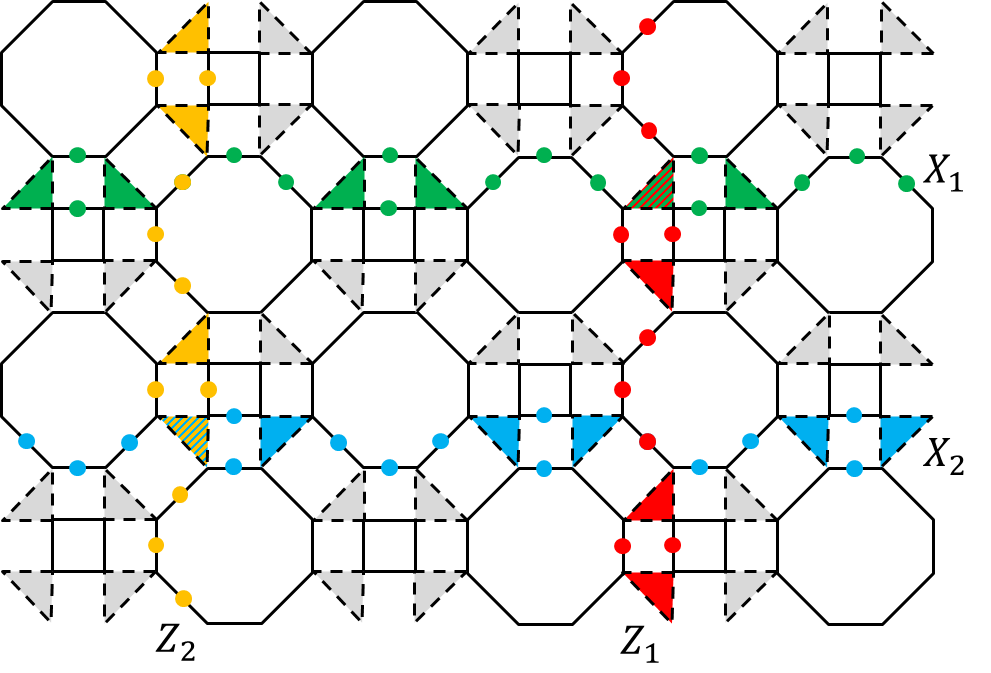 16
The Square-Octagonal LatticeThe Stabilizers
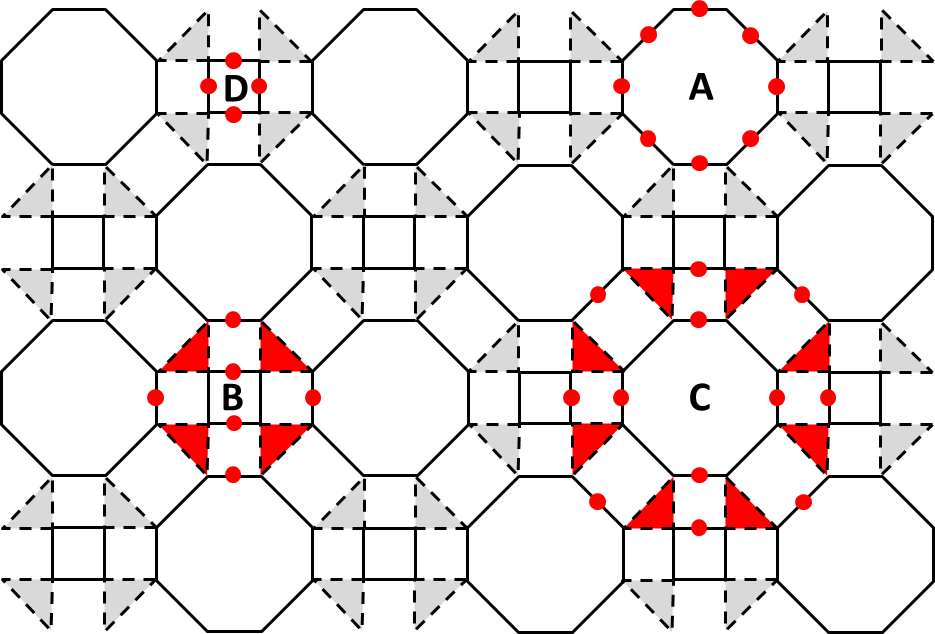 17
The Gauge Group Generators
Link operators of weight two:
Y
X
Y
X
X
Y
Y
X
X
Y
Each triangle gives rise to a triple of generators:
Z
Z
Z
Z
18
Z
Z
Overview
Construction of topological subsystem codes
The five-squares code
Experimental evaluation of the threshold
Conclusion
19
The Five-Squares LatticeThe Logical Operators
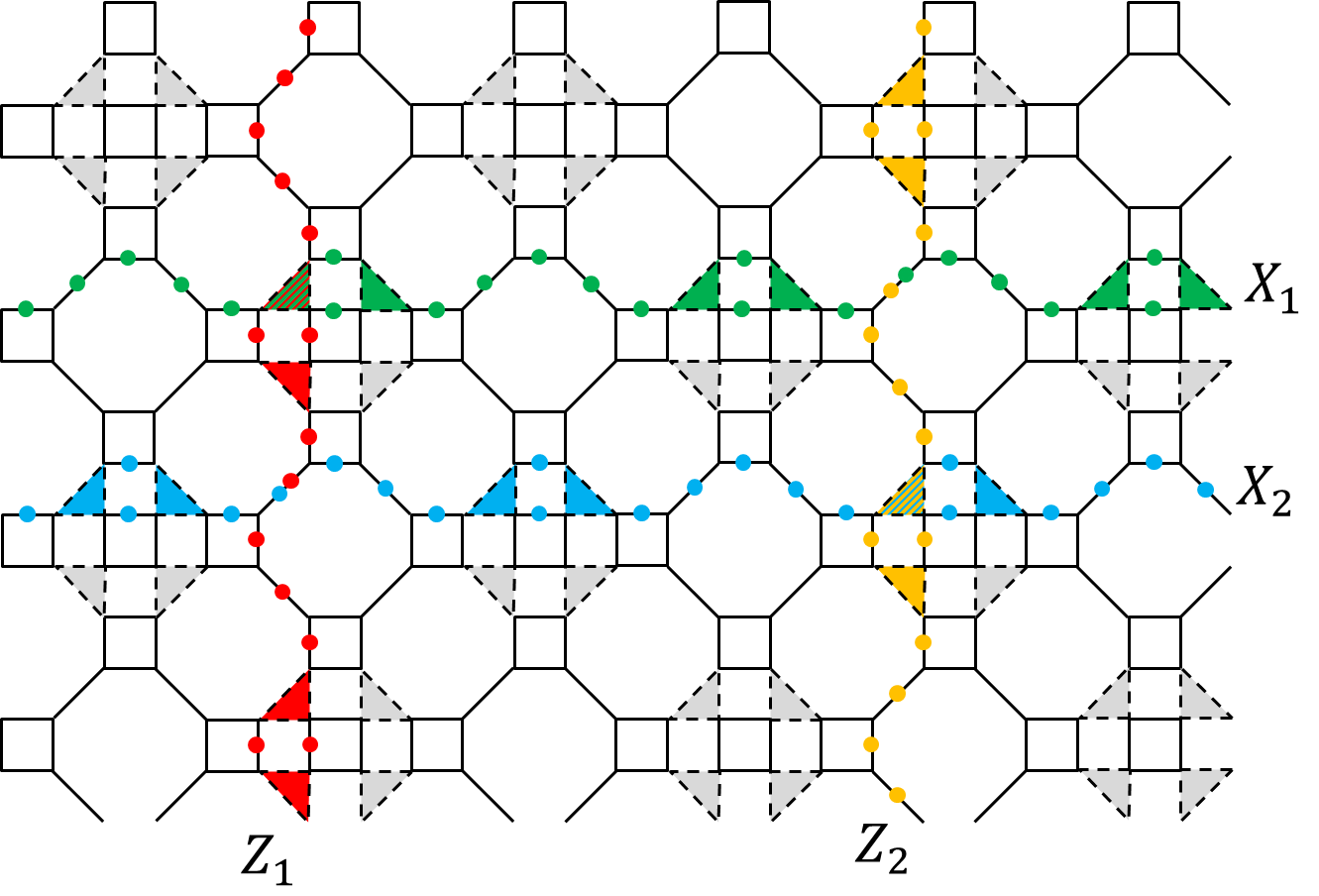 20
Examples of Lattices (with Stabilizers)Five-Squares Lattice
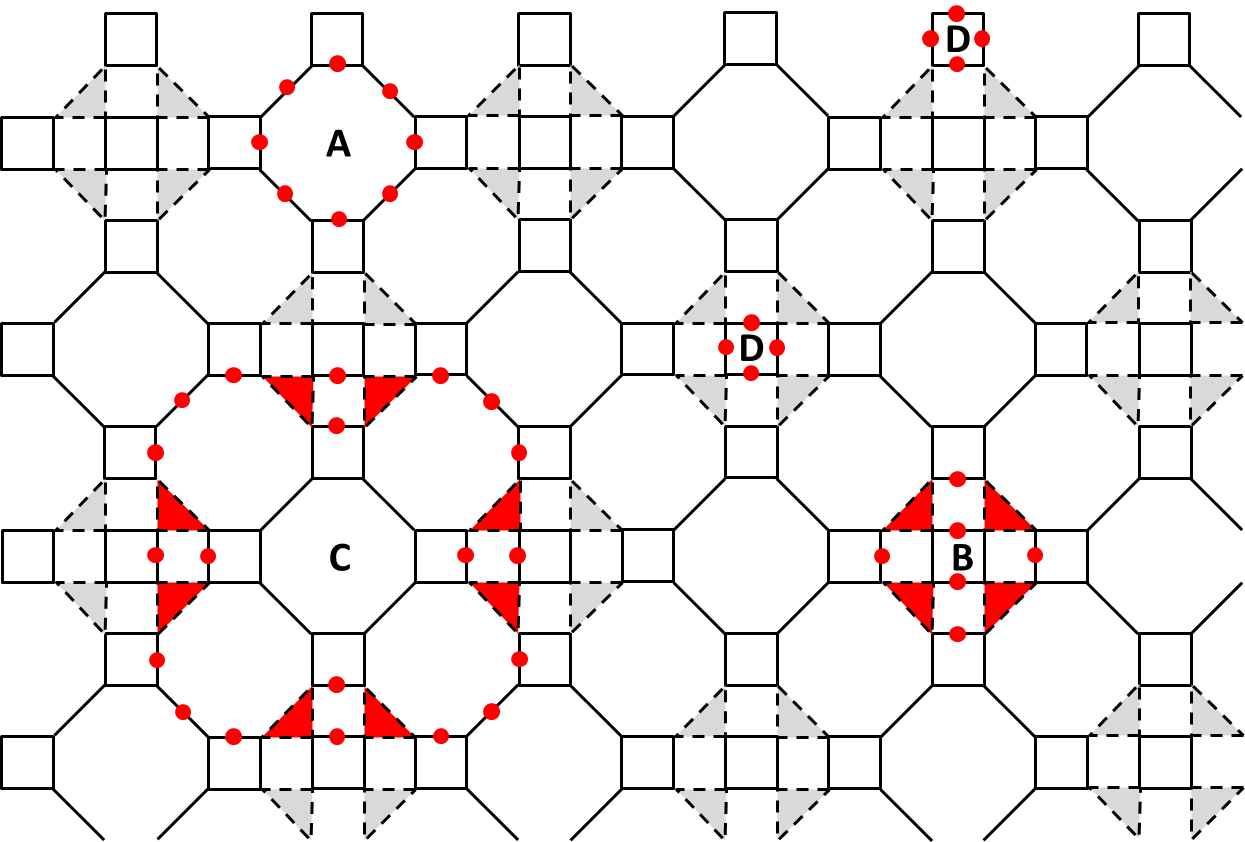 21
The Gauge Group Generators
Solid XY-links in squares, and ZZ-links connecting squares:
Z
Z
Y
X
X
Y
Y
X
X
Y
Triangles:
Z
Z
Z
Z
22
Z
Z
The Stabilizers
A
C
Y
X
Y
X
Y
X
Y
X
Y
X
Y
X
Y
X
X
Y
X
Y
X
Y
Y
Y
X
X
Y
X
Y
X
Y
X
X
Y
X
Y
B
X
Y
X
X
Y
Y
Y
X
Y
Y
X
X
X
X
Y
Y
Z
Z
D
X
Y
Z
Z
How to measure them?
23
Measuring the Stabilizers
To measure syndromes A, B, C, D need to take 8, 10, 40, and 4 two-qubit measurements
B
B
XZ
Y
YZ
X
YZ
X
XZ
Y
X
Y
X
Y
Y
Y
X
X
YZ
X
XZ
Y
XZ
YZ
Y
X
24
The Stabilizers
A
C
Y
X
Y
X
Y
X
Y
X
Y
X
Y
X
Y
X
X
Y
X
Y
X
Y
Y
Y
X
X
Y
X
Y
X
Y
X
X
Y
X
Y
B
X
Y
X
X
Y
Y
Y
X
Y
Y
X
X
X
X
Y
Y
Z
Z
D
X
Y
Z
Z
How to use them to correct errors? Correct X and Z errors separately.
25
Correcting X Errors
Consider an arbitrary X error:
X
X
XY = iZ
X
XY = iZ
XY = iZ
1
2
Only need to correct errors X1, X5, X9, X13, and X17.
4
3
10
5
13
6
14
9
11
8
7
16
15
12
Easy to do with syndrome
17
18
Z
Z
20
19
Z
Z
26
Correcting Z Errors
1
2
Similarly, only need to consider Z1, Z2, Z4, Z19, and Z20.
4
3
10
5
13
6
14
9
11
8
7
16
15
12
And Z4 is corrected using stabilizer B
17
18
B
Y
X
20
19
Y
Y
X
X
X
X
Y
Y
X
Y
How do the remaining stabilizers act on the errors?
27
Correcting Z Errors
Potential Z errors
Potential Z errors
Potential Z errors
Potential Z errors
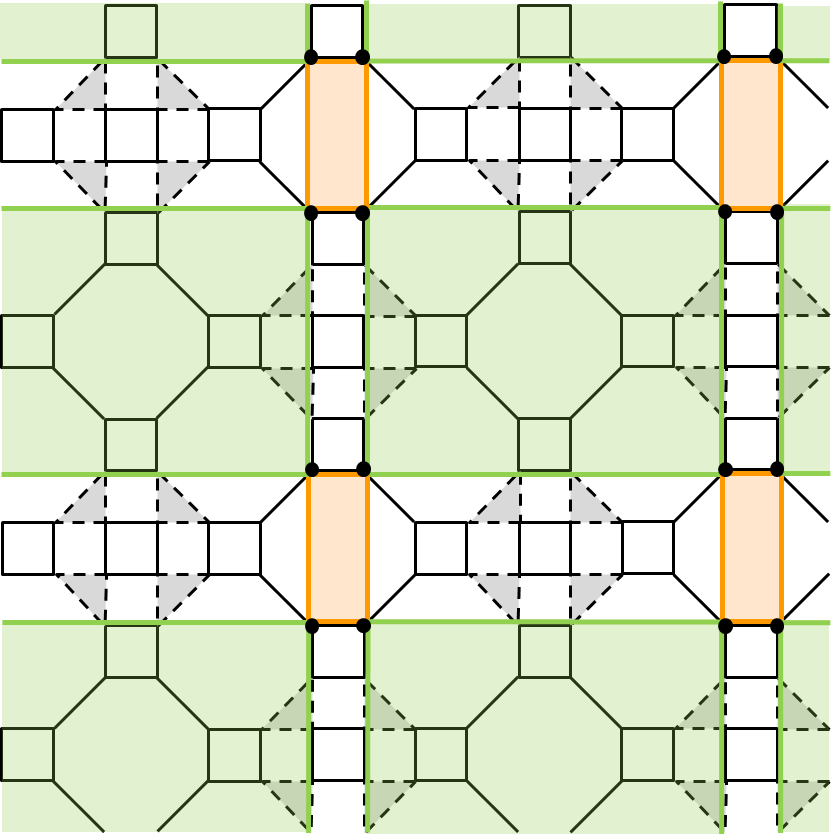 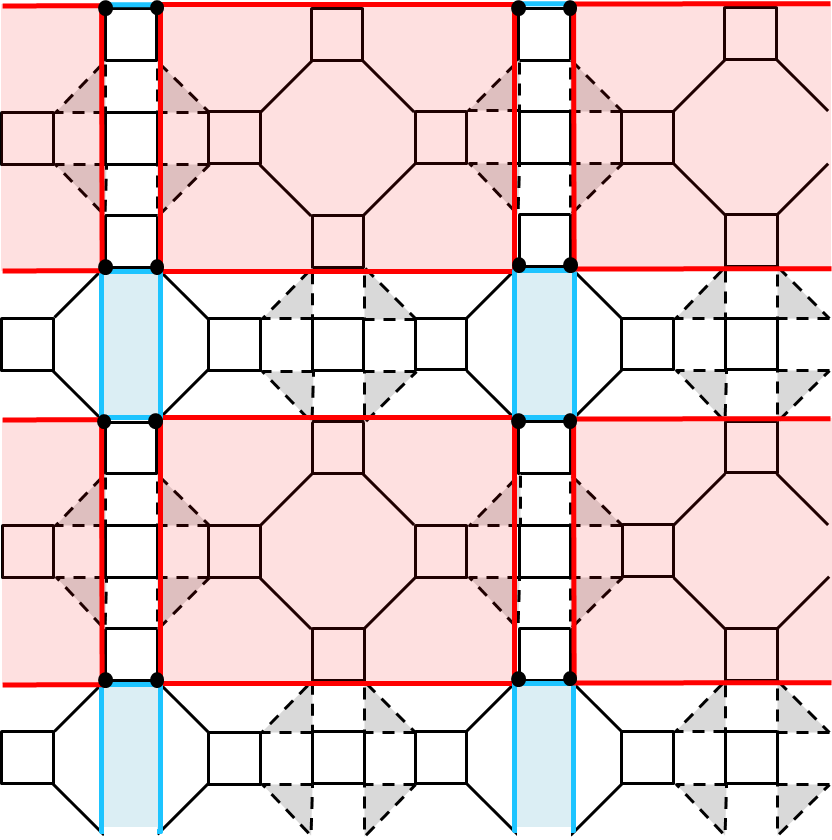 Two non-overlapping sublattices
28
Correcting Z Errors
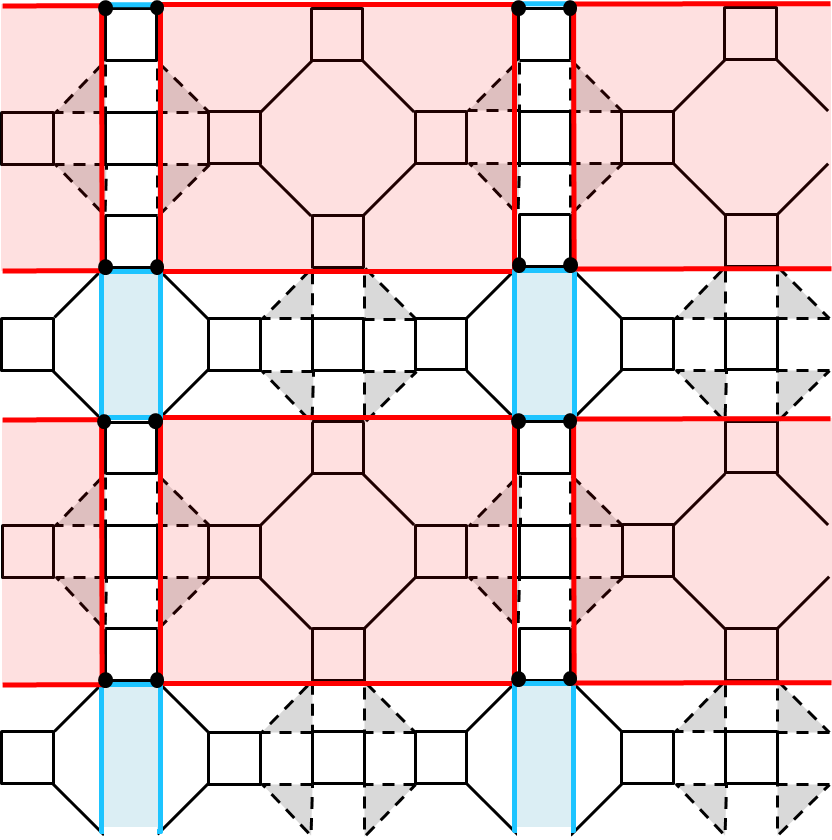 Potential error locations highlighted
Two types of stabilizers (A and C)
Two types of stabilizers
29
Correcting Z Errors
Find the smallest possible weight error
Minimum weight matching algorithm
Match pairs of non-trivial syndromes
Minimize total weight of the matching
Correct Z errors on lines connecting matched syndromes
Error correction fails if EactualEguessed is a logical operator
30
Overview
Construction of topological subsystem codes
The five-squares code
Experimental evaluation of the threshold
Conclusion
31
Assumptions and Experimental Setup
Depolarizing error model
X, Y and Z errors with probability p/3
Noiseless syndrome measurements
Monte Carlo simulation in C++
640 to 40,960 qubits
Generate and correct random error
Repeat 1,000 times
32
Threshold – Simple Decoding Algorithm
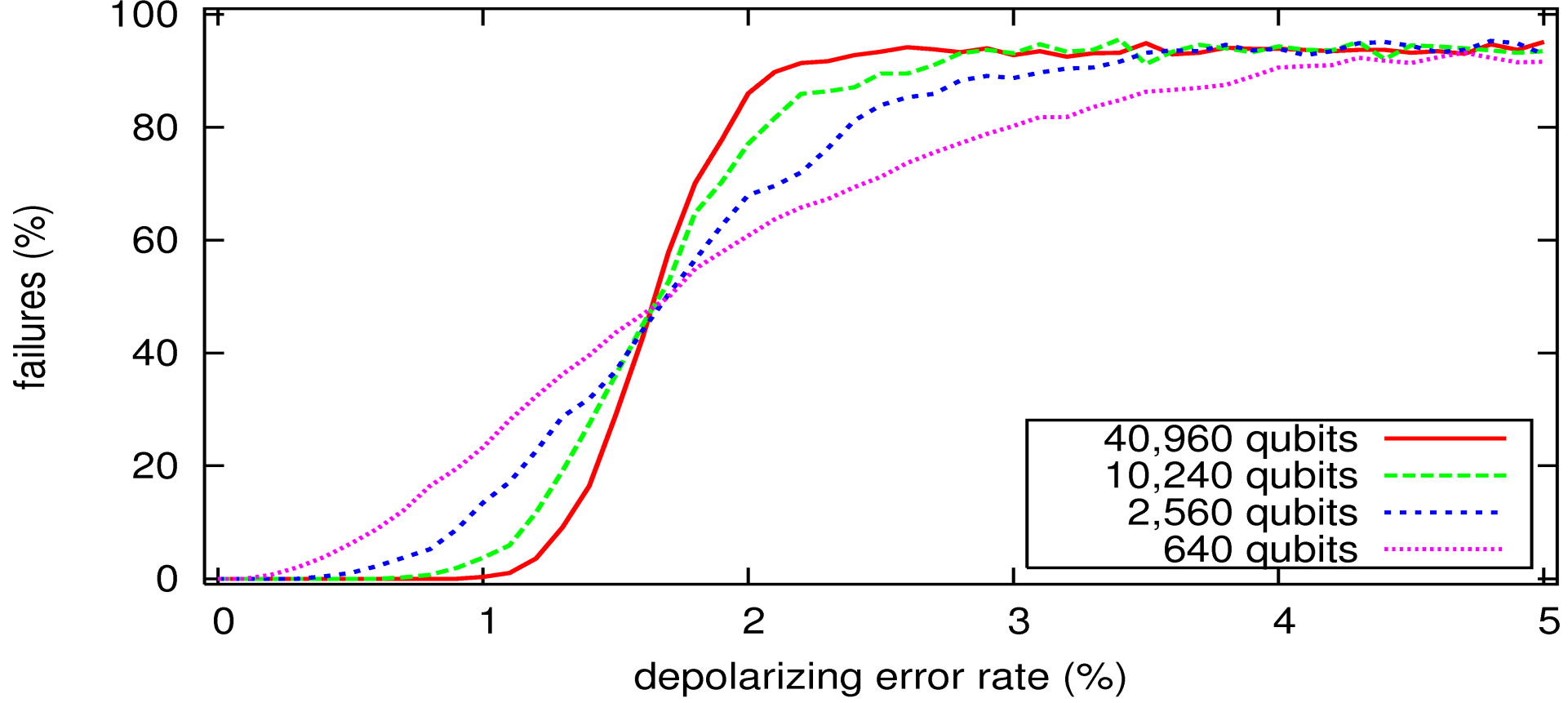 storage threshold
 ~ 1.5%
Transition sharper for larger lattice size
33
Improving the Threshold
In the first two correction steps guess the smallest weight error!
Original X error locations
Syndrome B does not change
Syndrome B changes
1
2
1
2
1
2
4
4
4
3
3
3
10
10
5
13
5
13
6
14
6
14
9
9
10
5
13
6
14
9
11
11
8
7
16
15
8
7
16
15
12
12
11
8
7
16
15
12
17
17
18
18
17
18
20
20
20
19
19
19
34
Threshold – Improved Decoding
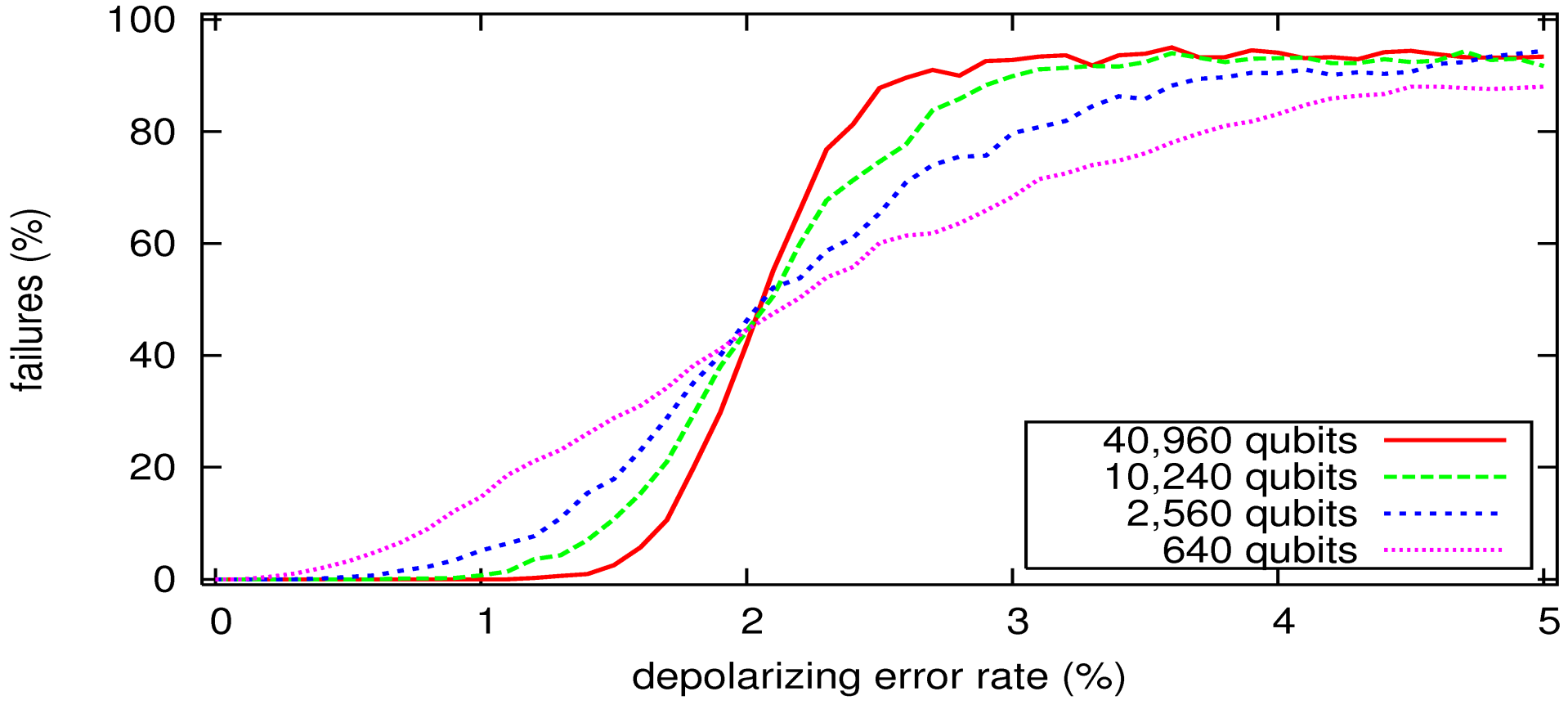 storage threshold
 ~ 2%
Noticeable improvement of threshold
35
Overview
Construction of topological subsystem codes
The five-squares code
Experimental evaluation of the threshold
Conclusion
36
Conclusion
Construction of new codes that only require two-qubit measurements for error correction
Decoder for the five-squares code achieves 2% storage threshold
Price to pay: threshold value and number of measurements needed for syndrome calculation
Open question: how to encode multiple logical qubits by creating holes?
37
Thank You!
38